A Black Woman’s journey in a white women’s world…
Ashley D. Gilmore, 
MS.Ed., MFT, LCMHC, NCC, CTP
Gilmore Counseling & 
Consulting Services, PLLC
Durham, NC
May 6, 2021
Welcome & Introduction
Who am I & Why are you here?
White Women and the Past
Feminism & The Suffrage Movement
White Women and the Present
Numbers
Micros & Racial Trauma in Black Women
Black Girl Magic
What can you do?
White Women & The Past
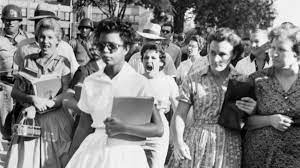 Feminism &The Suffrage Movement

The belief in social, economic and political equality of the sexes. 

Began in 1848 by Elizabeth Stanton, Susan B. Anthony and Lucretia Mott. 

In 1869, Elizabeth Cady Stanton and Susan B. Anthony created the National Woman Suffrage Association and they fought for “equal rights” for all women. And between 1869 and 1920, the 19th amendment of the Constitution was ratified. 

But did they really mean all women?

Southern politics were outraged that any Black man or woman, was able to vote. 

In the face of racist opposition, white abolitionists (Stanton and Anthony), betrayed Black women who worked with them on the fight to vote.
White Women and the Present
Let’s talk numbers

60% of the US population are White Women.
20.3% of the US population are Black Women.

32.8% of White Women hold management positions in organizations and companies.
4.1% of Black Women hold management positions.

For every white man who earned a dollar (in 2019), Black women earned 63 cents. White women earned 82 cents. 

Black Women represent 42% of new women-opened businesses (2020).
[Speaker Notes: Further, Black women are the highest educated ethnic group. 

However, Black women are often negatively depicted.. “the angry black woman,” baby mama and other ideals that reduce Black women’s humanity.]
Micros and stereotype
Microaggression- indirect, subtle and unintentional discrimination against a marginalized group of people. 

	Microassault
telling a racist joke
	Microinsult
you speak so well for a Black girl
	Microinvalidation
I don’t see color

Black women have dealt with the ‘angry’ stereotype for years, enforced by a white privileged agenda to stamp out their voices and keep them quiet. Often labelled aggressive or over assertive, Black female professionals are regularly subjected to tone policing – a silencing tactic used by oppressors throughout history.
[Speaker Notes: Microassult-when a person intentionally behaves in a discriminatory manner but claims to not being offensive.
Microinsults- verbal or nonverbal comments that subtley convey rudeness insensitivity related to a persons culture or heritage
Microinvalidations- comments that subtly exclude the thoughts or experiences of a person of color

Often delivered in a ‘well-meaning,’ not overtly aggressive way, microaggressions are their own form of gaslighting. For Black women, this experience is only  more concentrated,  as they suffer for both their gender and race.

Thank you Google for the definitions]
Racism, Racial Trauma & Our Mental Health
A 2013 study, was conducted of 187 Black undergraduate women. The authors found:
83% of Black women reported being treated in a disrespectful manner because of their race
80% found they were overlooked or followed in a store
Black women are more likely to become desensitized to racial microaggressions

The study found that Black women are more likely to suffer from:
Depression
Anxiety
Imposter Syndrome
Emotional Dysregulation 
Fatigue

Racial Trauma- a distressing experience that often leaves a person with feelings of fear, helplessness and a need for sense of security. 
Impacts Black people at higher levels than any other ethnic group and results in mental, physical and emotional imbalances, illnesses and sometimes death.
[Speaker Notes: Additional sufferings include hyperviligence, low self esteem and our favorite.. Anger. 
 But let’s talk about high functioning depression and anxiety. The ability to accomplish tasks and appear as ‘normal’ externally, while internally, one continues to feel increased heart rates, feelings of hopelessness, intense feelings of fear. 

The cycle. Stereotype- bias- microaggression.. repeats]
Black Girl Magic
Black women have created avenues in social media to decrease negative ideals of inadequacy and depression. 
They have transformed social media into spaces that increase self-love and self worth.
[Speaker Notes: We’ve worked to rid ourselves of Karens. Of White Supremacists and racial trauma. 

Today, we see social media as a social construct… and it affects us in negative ways. But how are we changing that narrative. Black women! That’s how!
#BlackGirlMagic- 1.1. Million Mentions on Twitter; 123.9 Thousand on IG
#BlackGirls Rock- 453.5 Thousand on Twitter; 483.8 Thousand on IG]
Are you a Karen?
Cultural Competency
Read
Educate yourself
Become self-aware
Give up your seat
[Speaker Notes: Mind your business. To often, white women occupy spaces that may not necessarily belong to them.]
References
Block, M. (2020. Yes, Women Could Vote After the 19th Amendment– But Not All Women. Or Men. Retrieved on April 28, 2021 at https://www.npr.org/2020/08/26/904730251/yes-women-could-vote-after-the-19th-amendment-but-not-all-women-or-me.


DiAngelo, R. (2018). White Fragility: Why It’s So Hard for White People to Talk about Racism. Beacon Press.